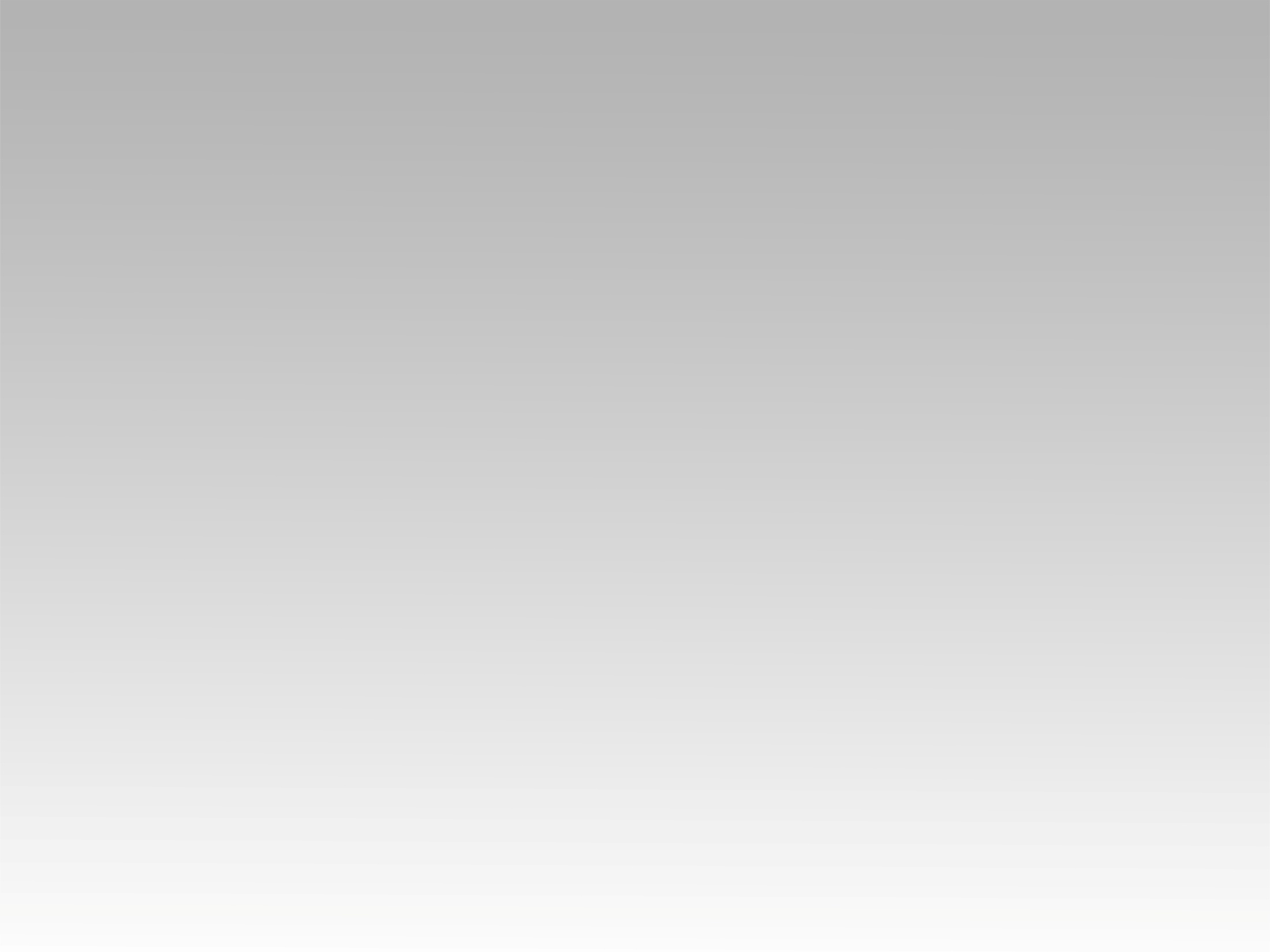 تـرنيــمة
جندُ السَّماءِ فِي العُلا
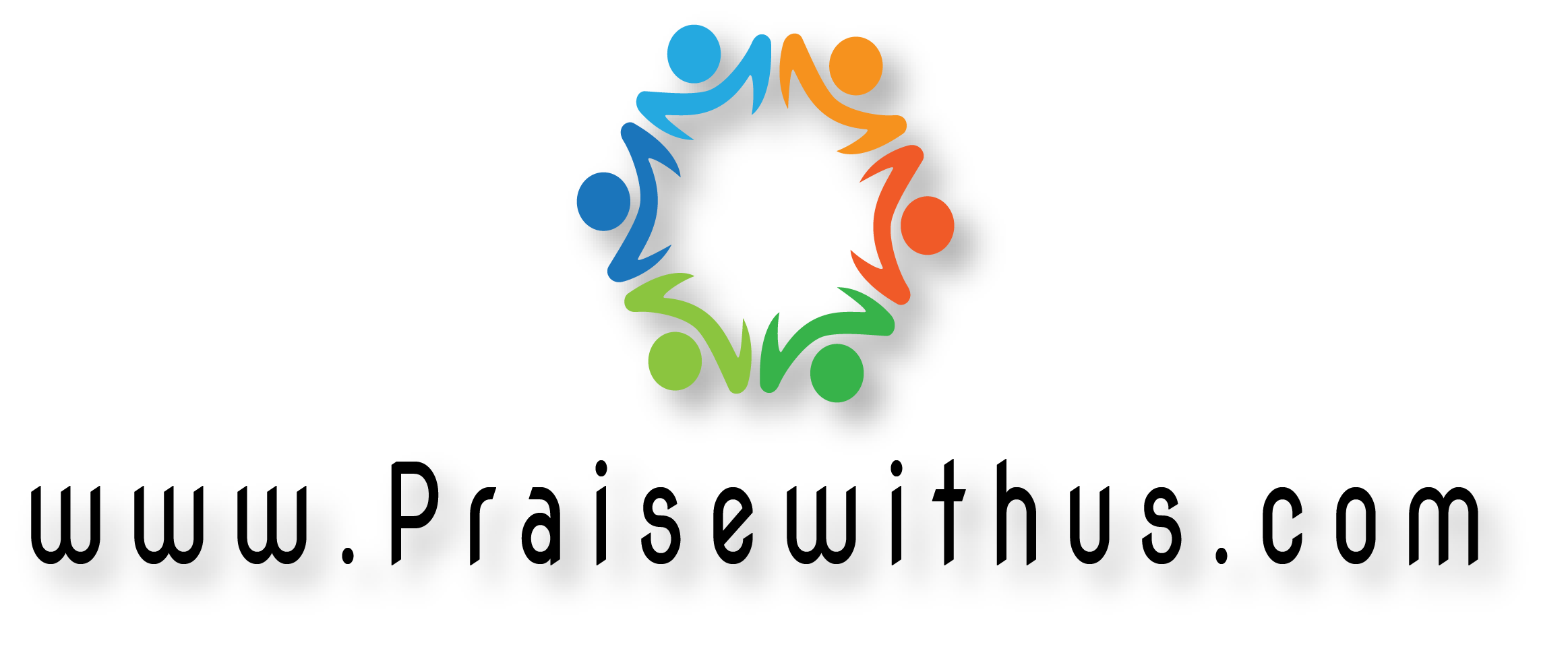 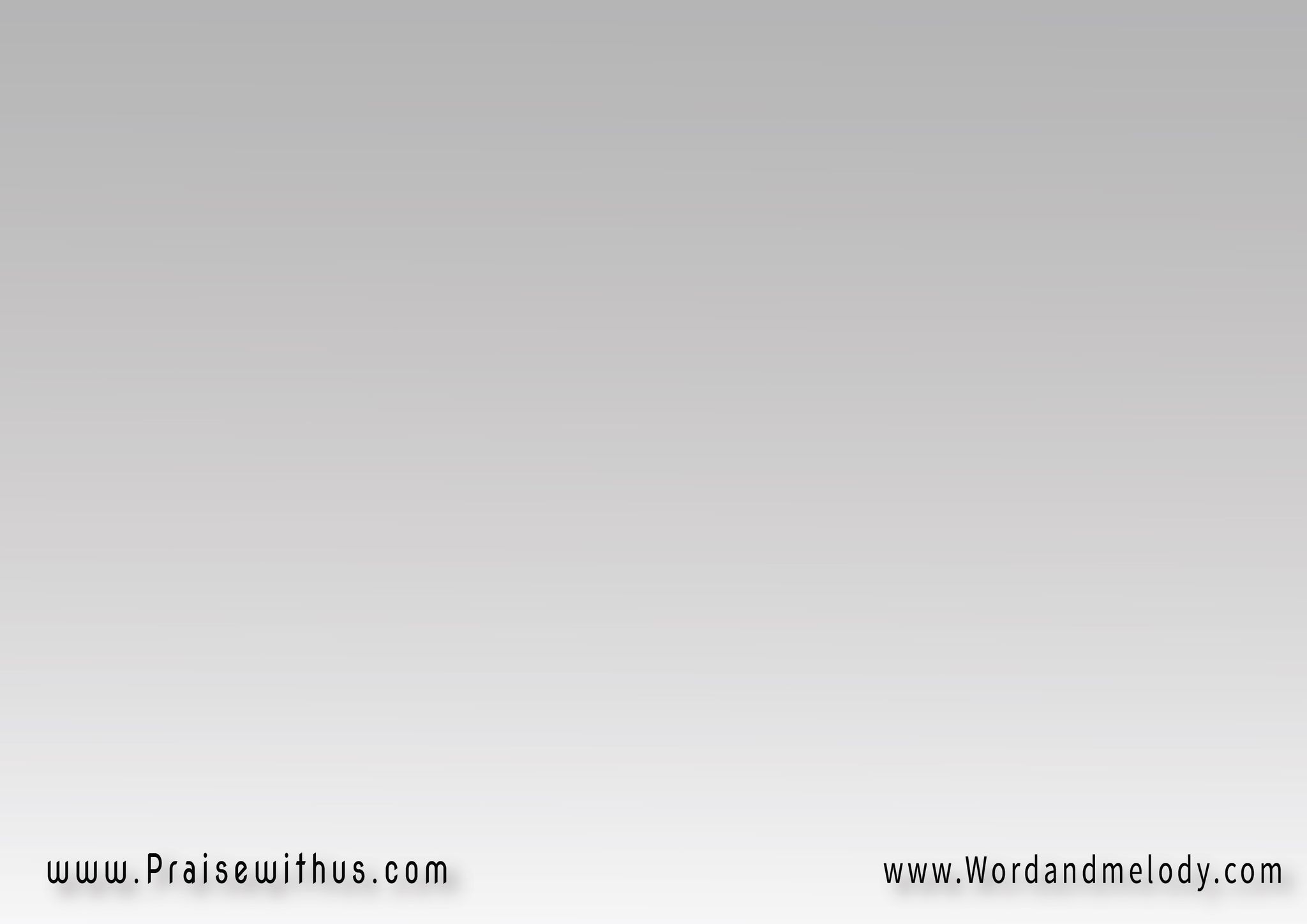 جندُ السَّماءِ فِي العُلا
غَنَّى بِألحَانِ الطَّرَبْ 
ابْنُ العَلِيِّ تَمَثَّلا
فِي جِنْسِنَا يَا لِلْعَجَبْ!
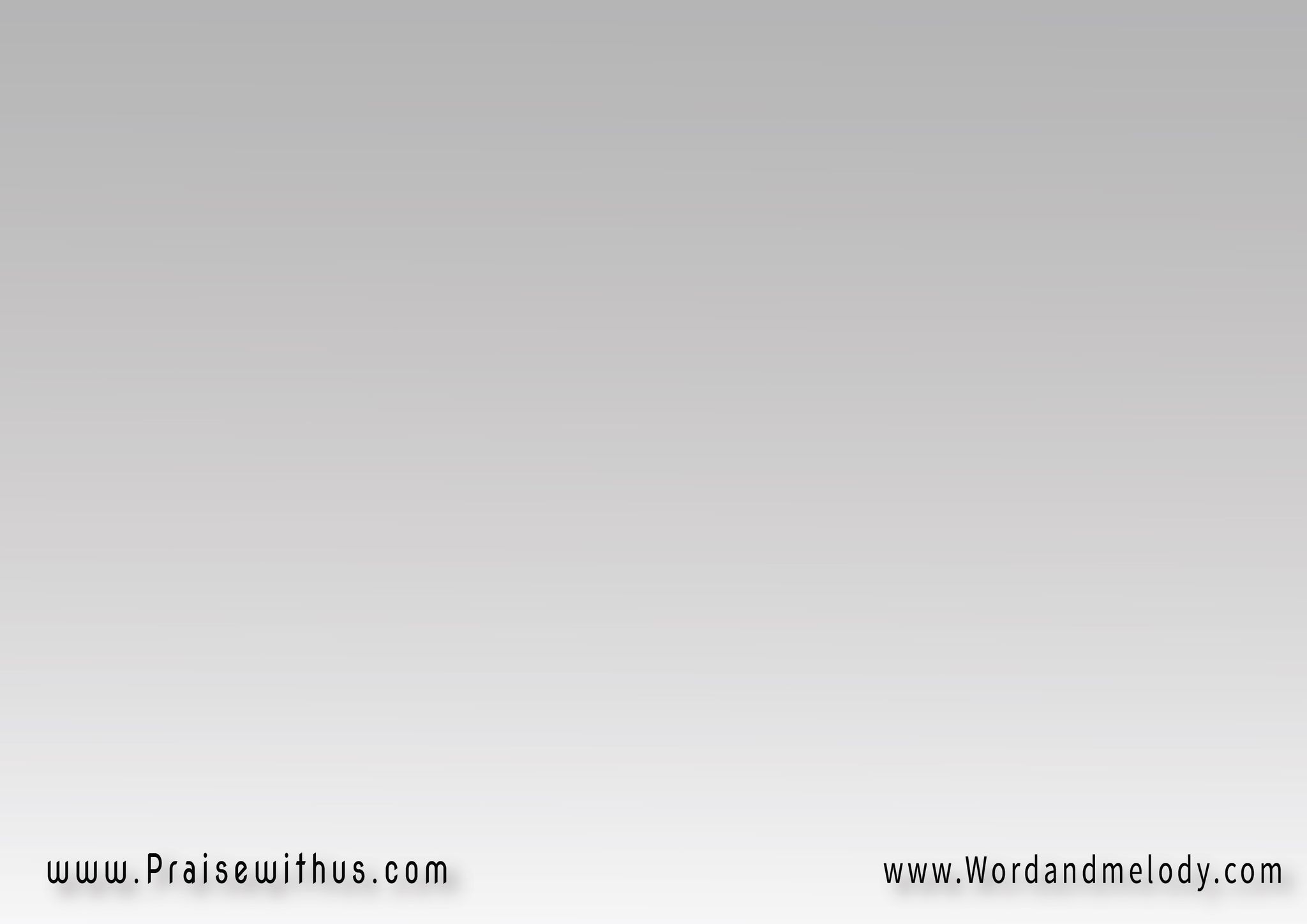 القرار: 
زَارَنَا طِفلاً وَدِيعْ قَدْرُهُ رَفِيعْ 
كُلُّ ذا الصَّنِيعْ حُبَّاً لَنَـــــــــا 
حُبُّهُ حُبٌّ شَدِيدْ تَرَكَ العَرشَ المَجِيدْ
مِنْ أجلِنَا هللوا هللــــــــــوا هللويا
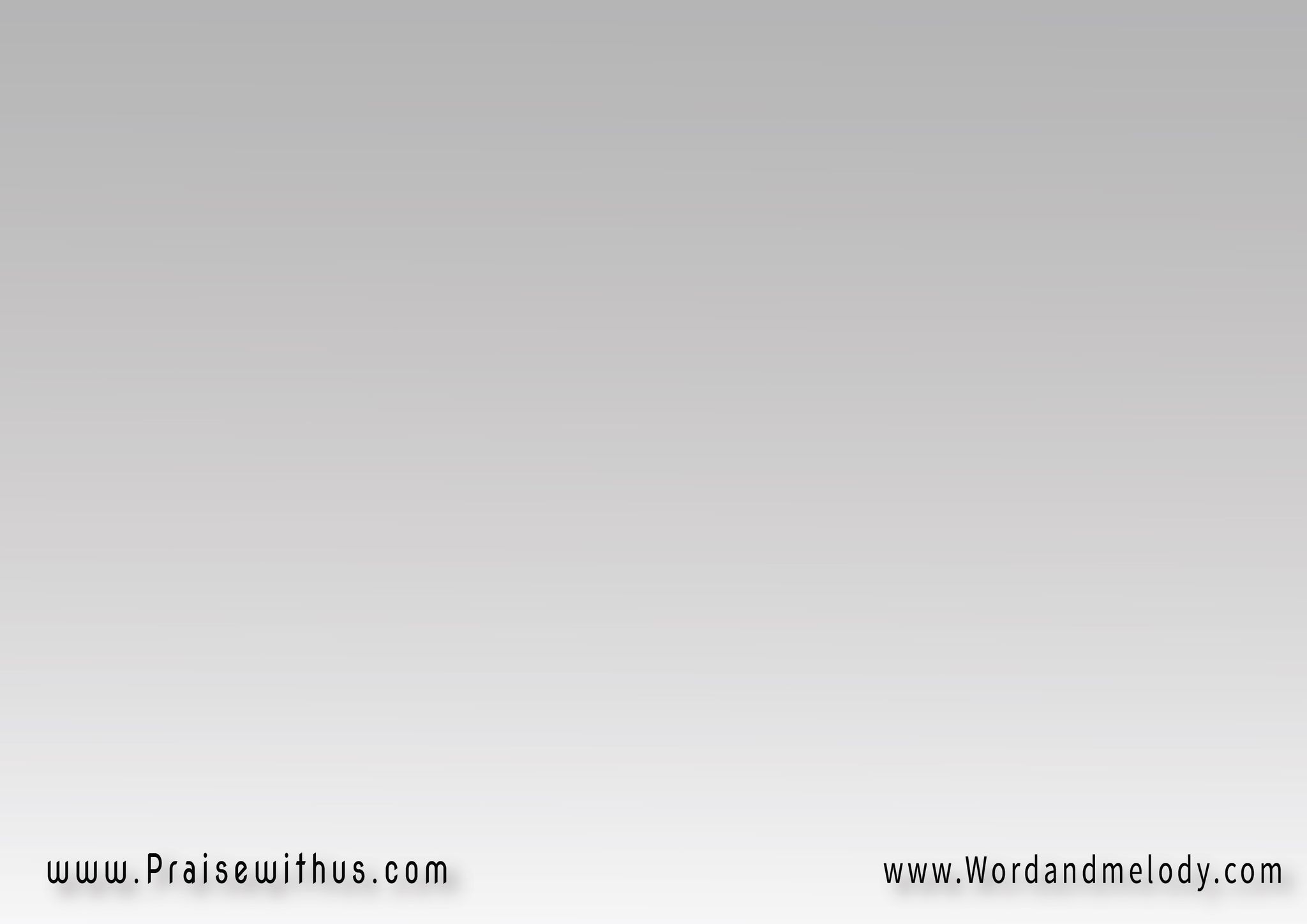 كُلُّ مَن فِي الأرضِ طُرَّا
شَارِكُوا جُندَ السَّماءْ
وارفَعُوا حَمدَاً وشُكراً
فِي صَباحٍ ومَسَاءْ
سلامْ، سلامْ، سلامْ
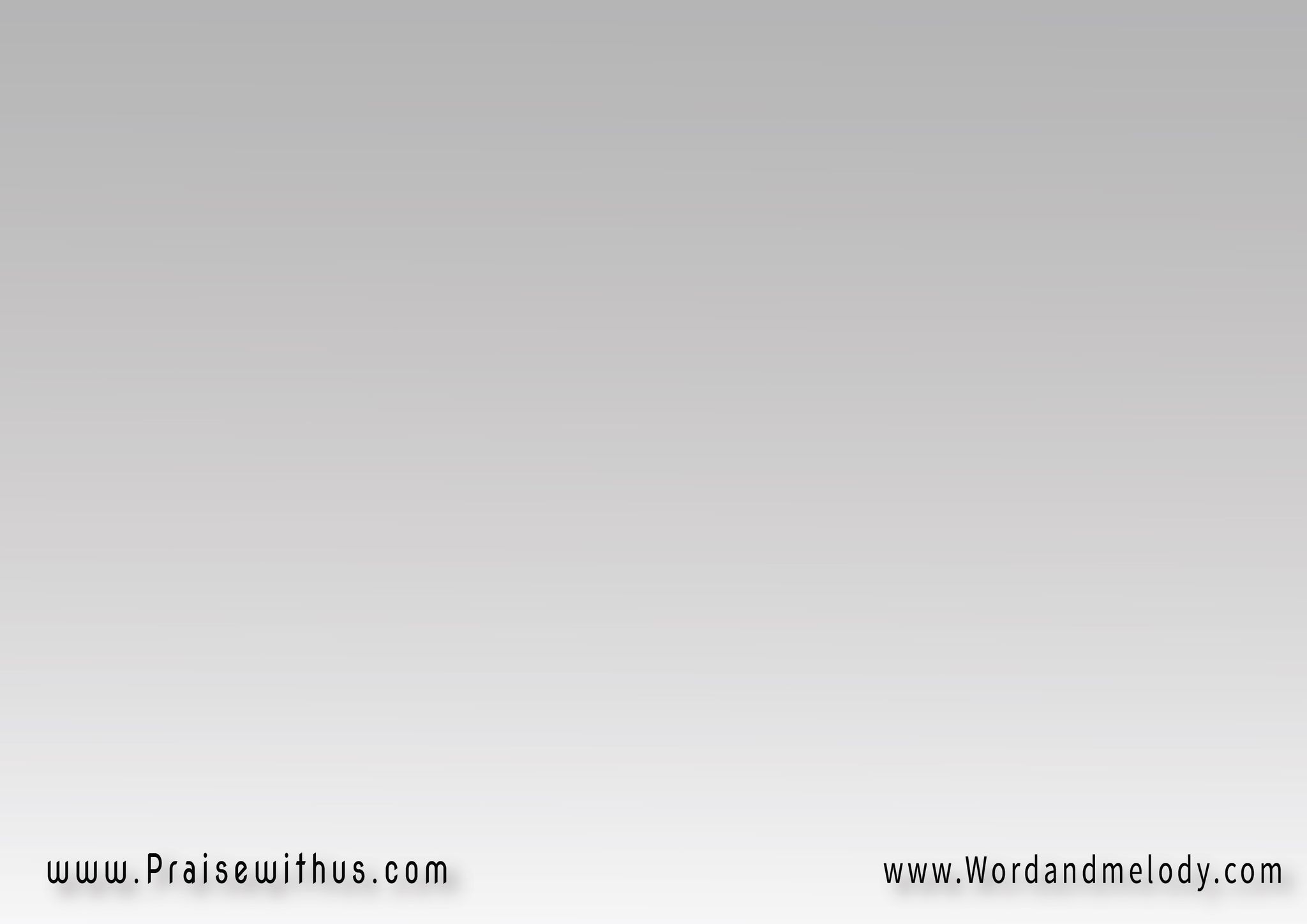 إنَّ المَجُوسَ قَدَّمُوا
مُرَّاً لُبَانَاً وَذَهــــبْ
فِي ذَاكَ رَمزٌ فَاعْلَمُوا
هَذا هُوَ السَّامِي الرُّتَبْ
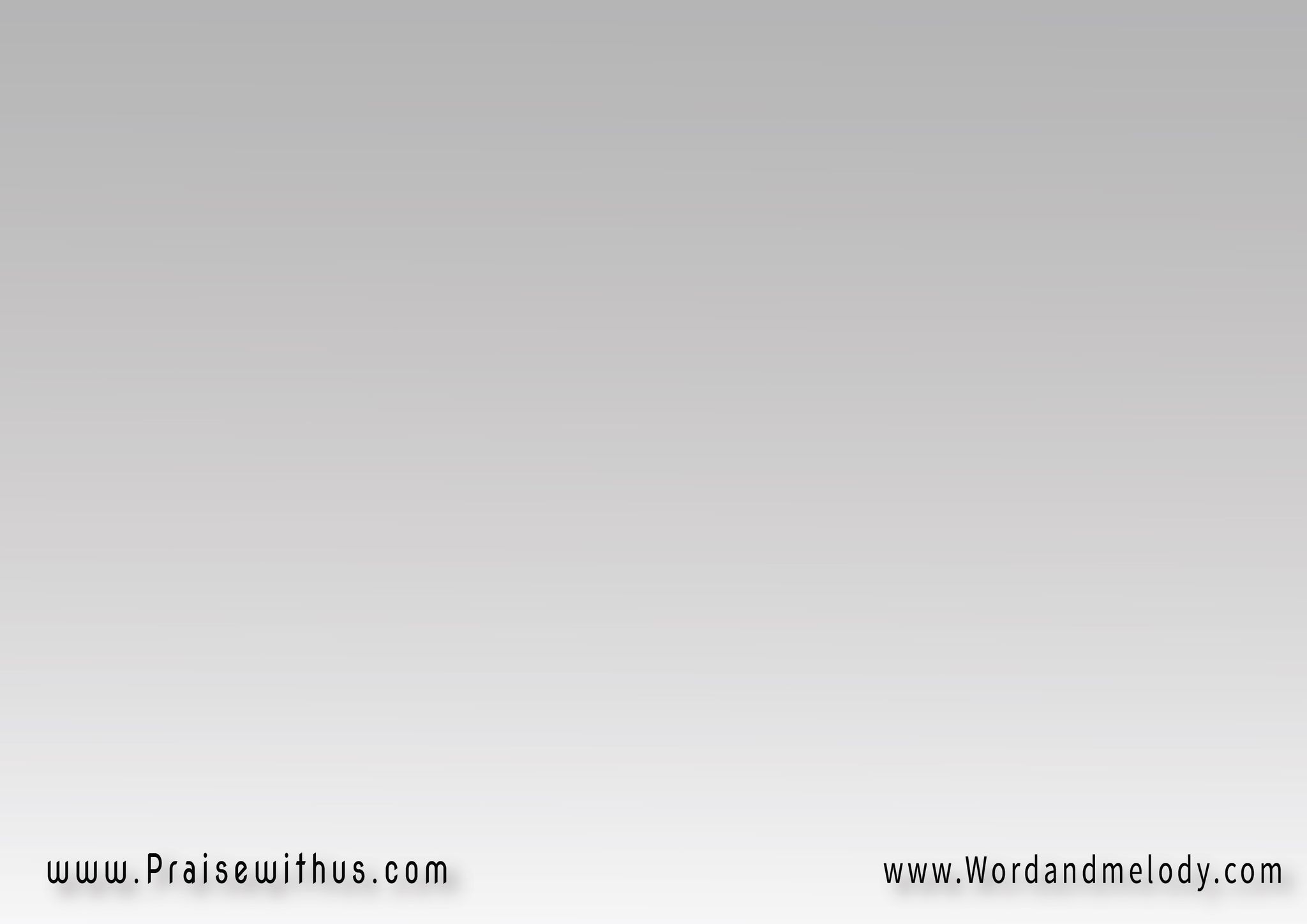 القرار: 
زَارَنَا طِفلاً وَدِيعْ قَدْرُهُ رَفِيعْ 
كُلُّ ذا الصَّنِيعْ حُبَّاً لَنَـــــــــا 
حُبُّهُ حُبٌّ شَدِيدْ تَرَكَ العَرشَ المَجِيدْ
مِنْ أجلِنَا هللوا هللــــــــــوا هللويا
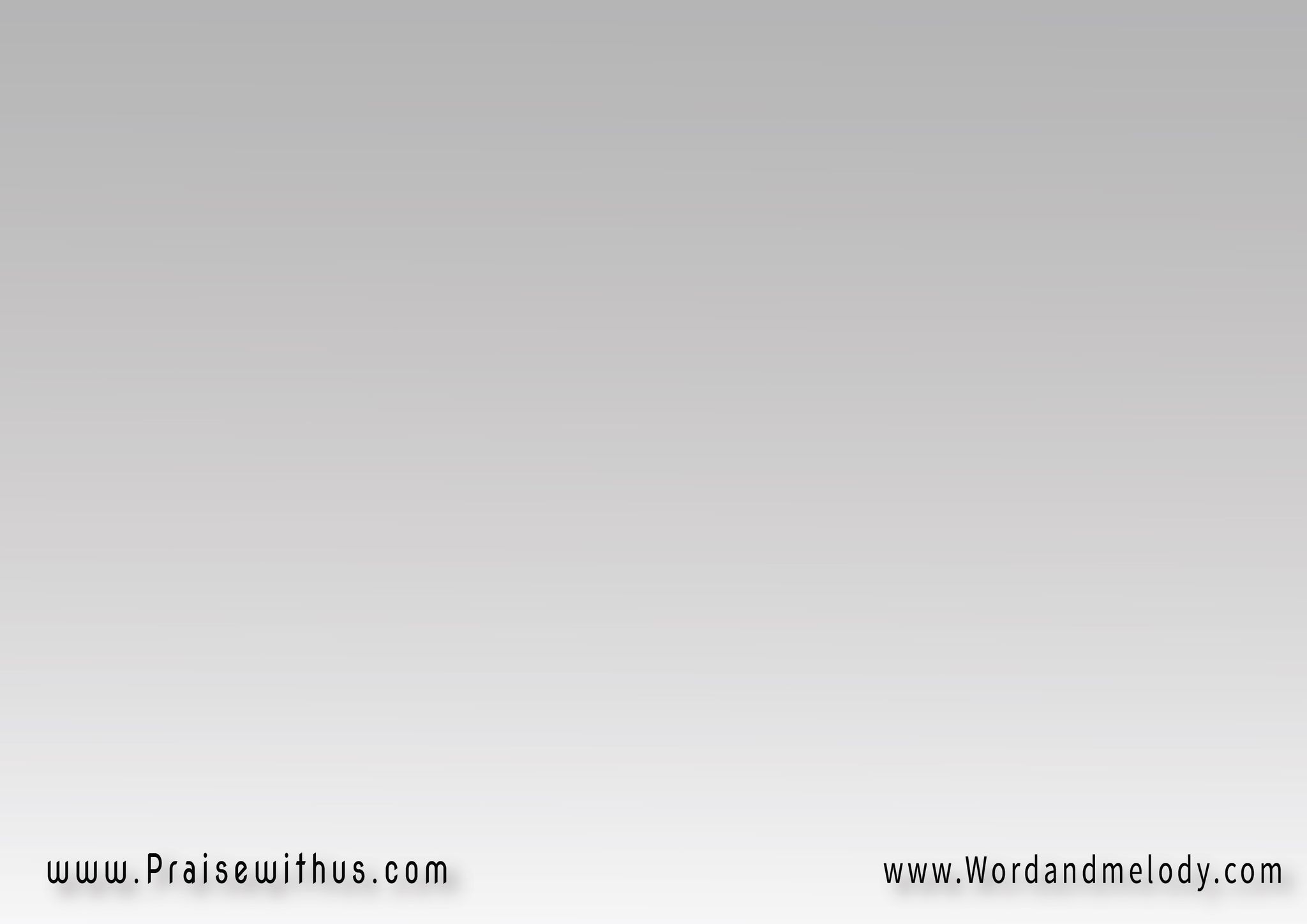 كُلُّ مَن فِي الأرضِ طُرَّا
شَارِكُوا جُندَ السَّماءْ
وارفَعُوا حَمدَاً وشُكراً
فِي صَباحٍ ومَسَاءْ
سلامْ، سلامْ، سلامْ
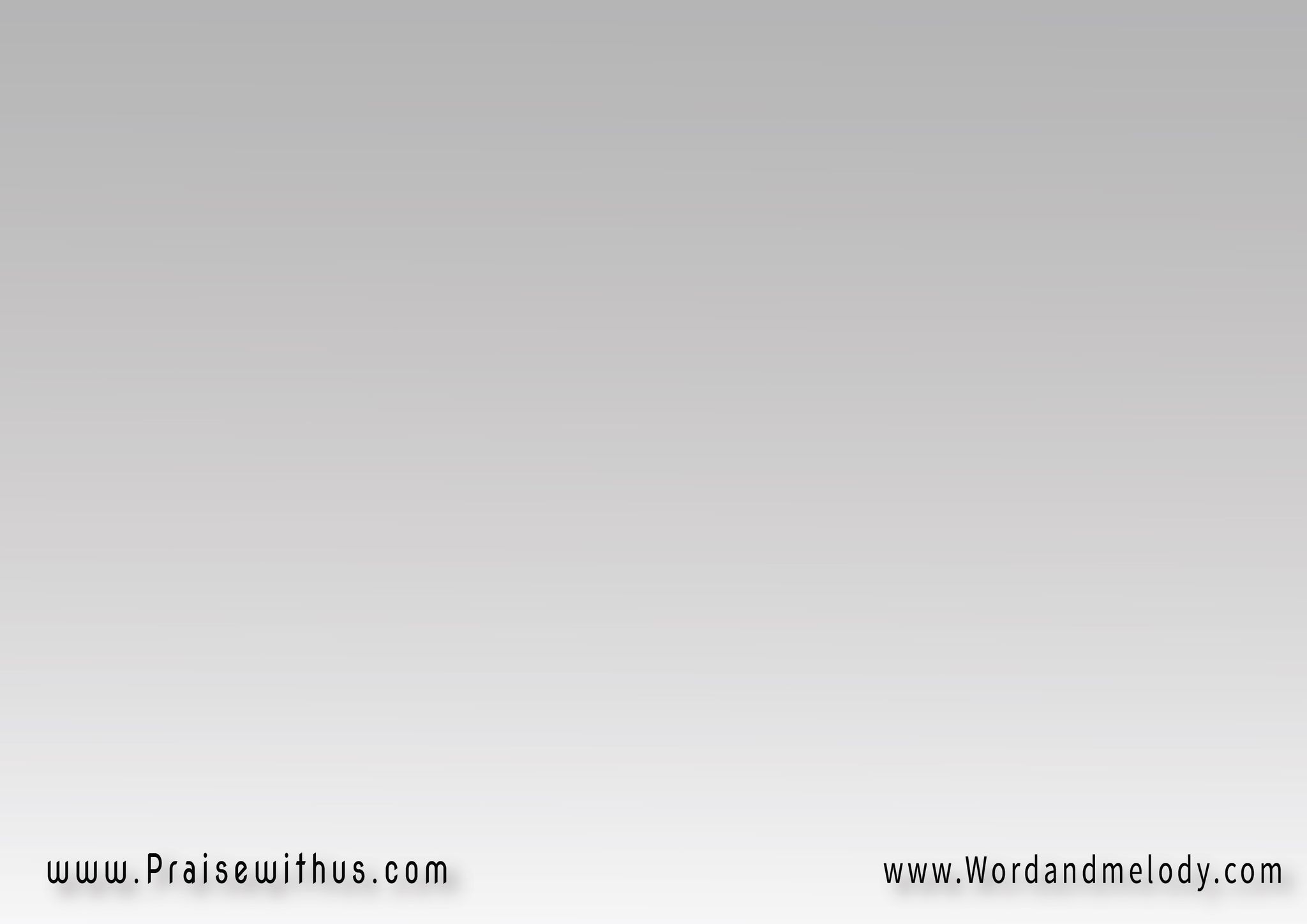 دَلَّتْ عليهِ الأنبياءْ
فِي سَالِفِ العَصْرِ القَدِيمْ
واسْتَقبَلتهُ الأتْقِياءْ
فِي هَيكلِ اللهِ العَظِيمْ
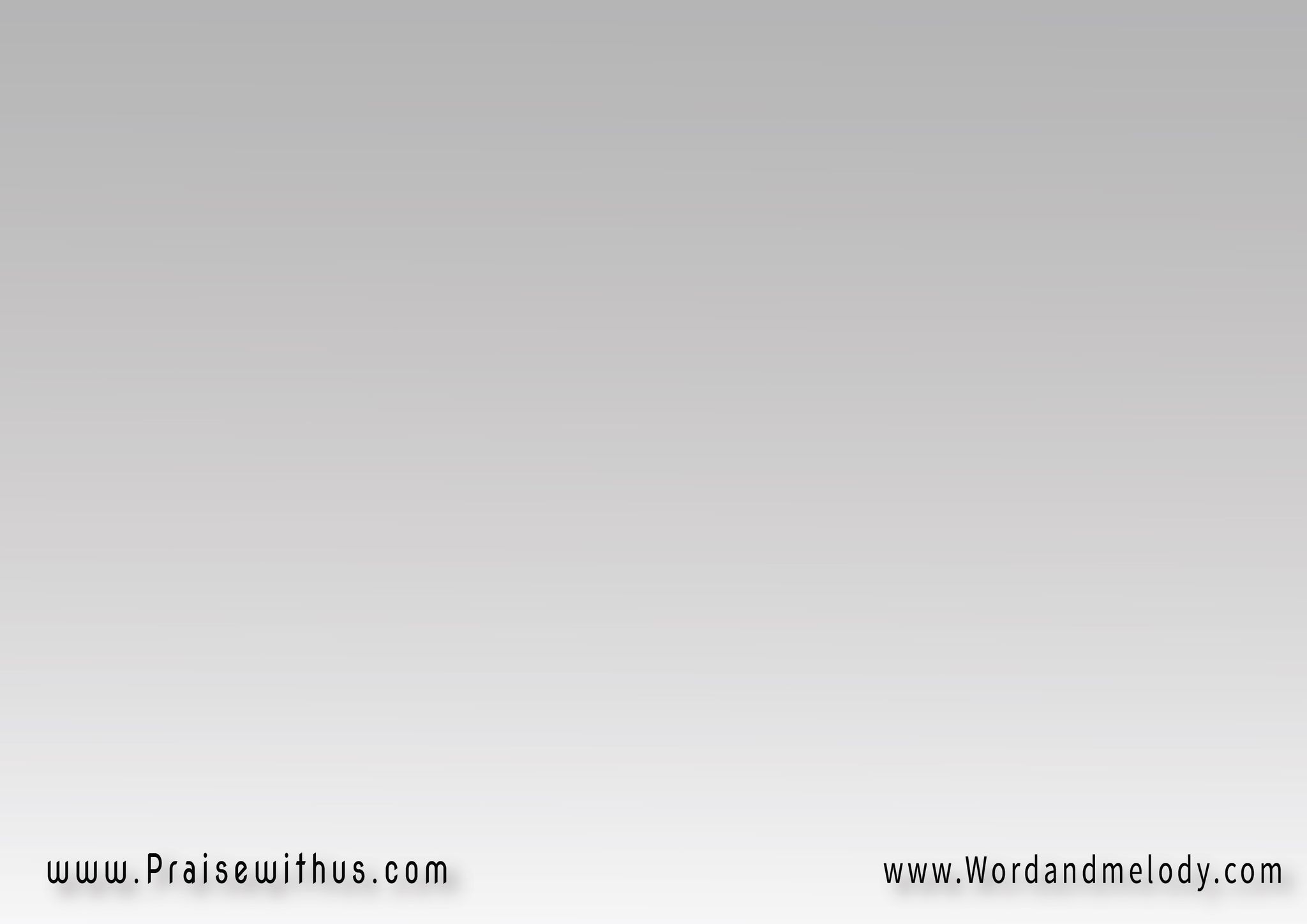 القرار: 
زَارَنَا طِفلاً وَدِيعْ قَدْرُهُ رَفِيعْ 
كُلُّ ذا الصَّنِيعْ حُبَّاً لَنَـــــــــا 
حُبُّهُ حُبٌّ شَدِيدْ تَرَكَ العَرشَ المَجِيدْ
مِنْ أجلِنَا هللوا هللــــــــــوا هللويا
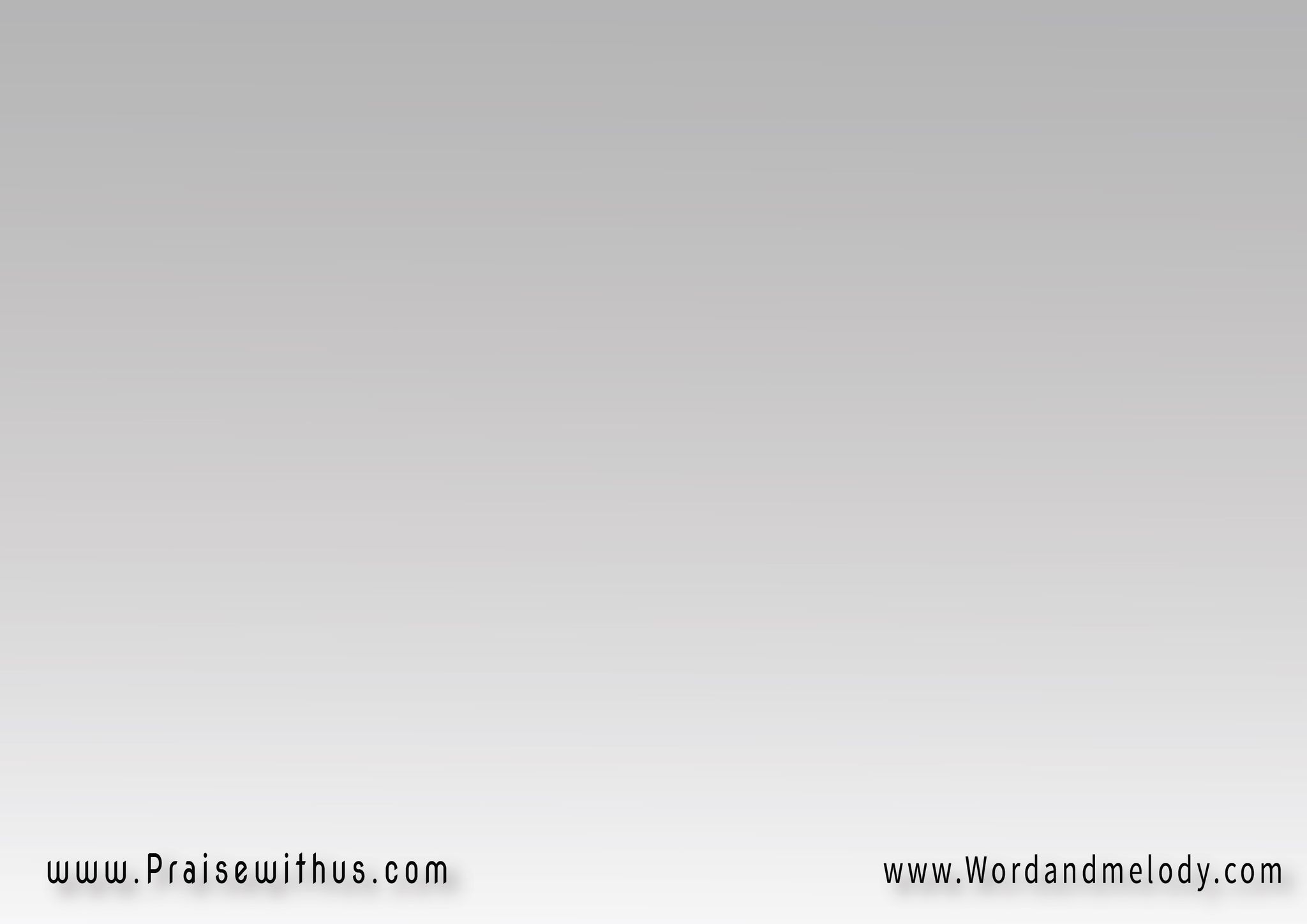 كُلُّ مَن فِي الأرضِ طُرَّا
شَارِكُوا جُندَ السَّماءْ
وارفَعُوا حَمدَاً وشُكراً
فِي صَباحٍ ومَسَاءْ
سلامْ، سلامْ، سلامْ
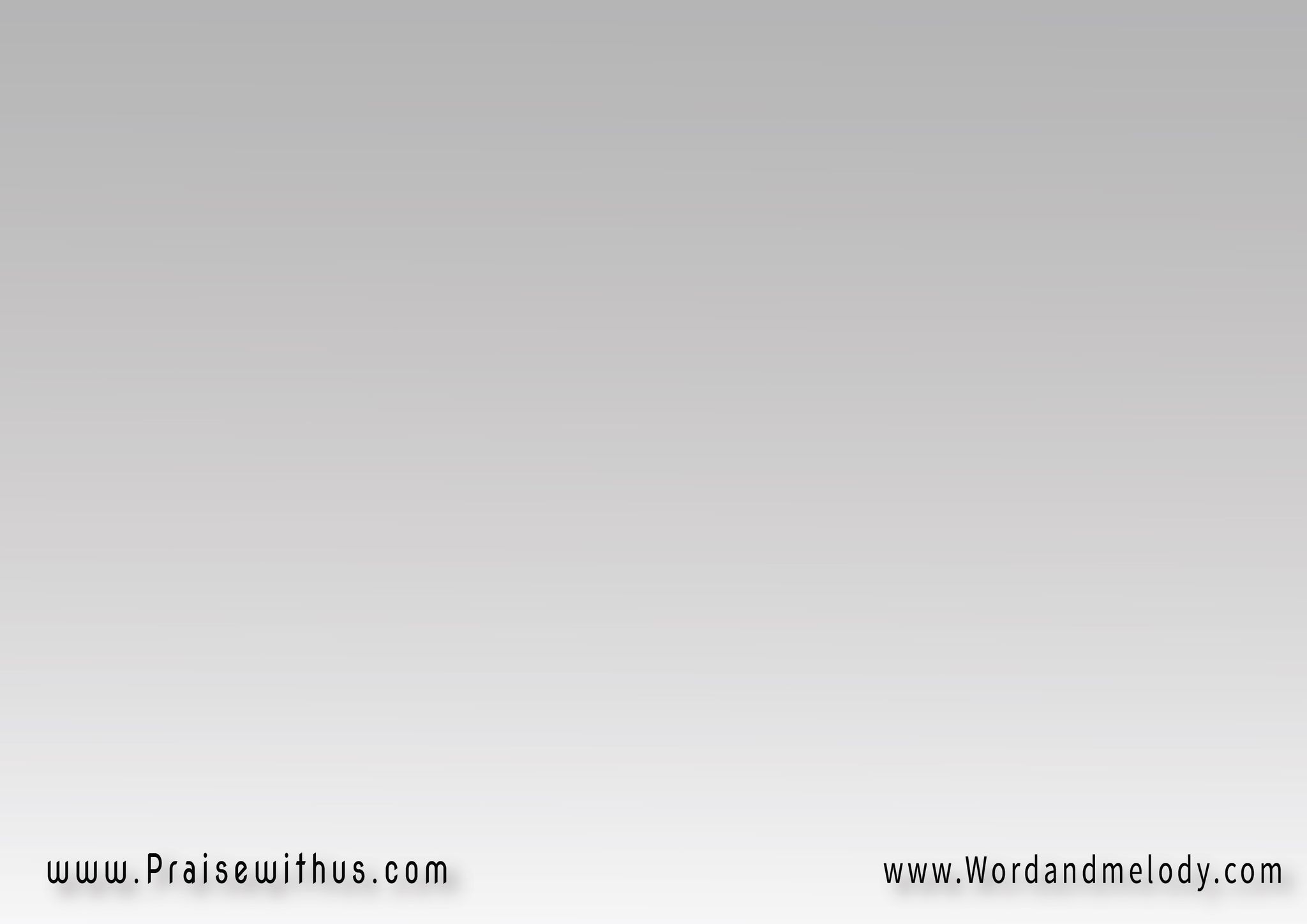 فَلْنَفتَحِ القَلبَ لَهُ
ولْنُعطِهِ أسْمَى مَقَامْ
فِي كُّلِّ قَلبٍ حَلَّهُ
حَلَّ السُّرُورُ والسَّلامْ
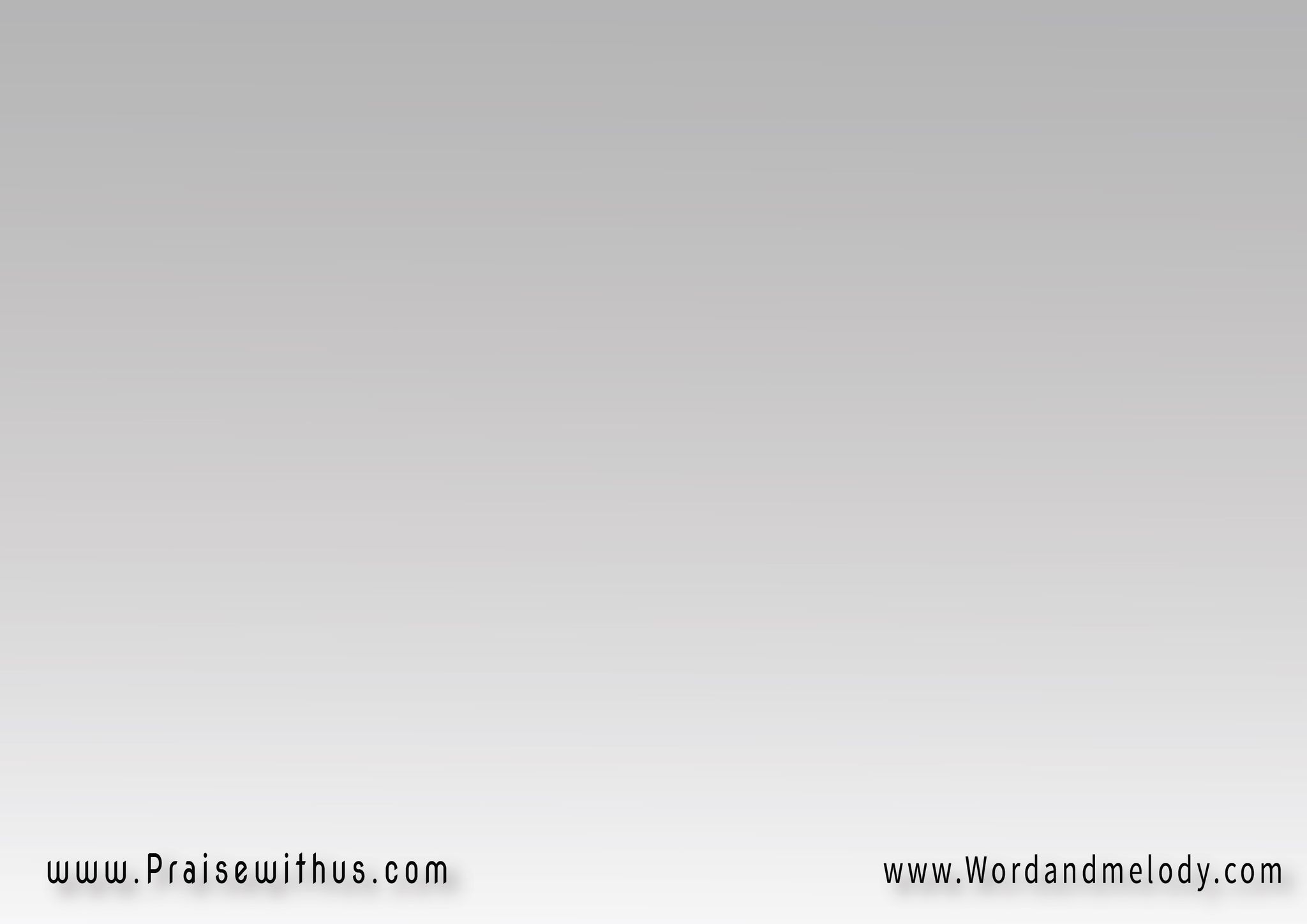 القرار: 
زَارَنَا طِفلاً وَدِيعْ قَدْرُهُ رَفِيعْ 
كُلُّ ذا الصَّنِيعْ حُبَّاً لَنَـــــــــا 
حُبُّهُ حُبٌّ شَدِيدْ تَرَكَ العَرشَ المَجِيدْ
مِنْ أجلِنَا هللوا هللــــــــــوا هللويا
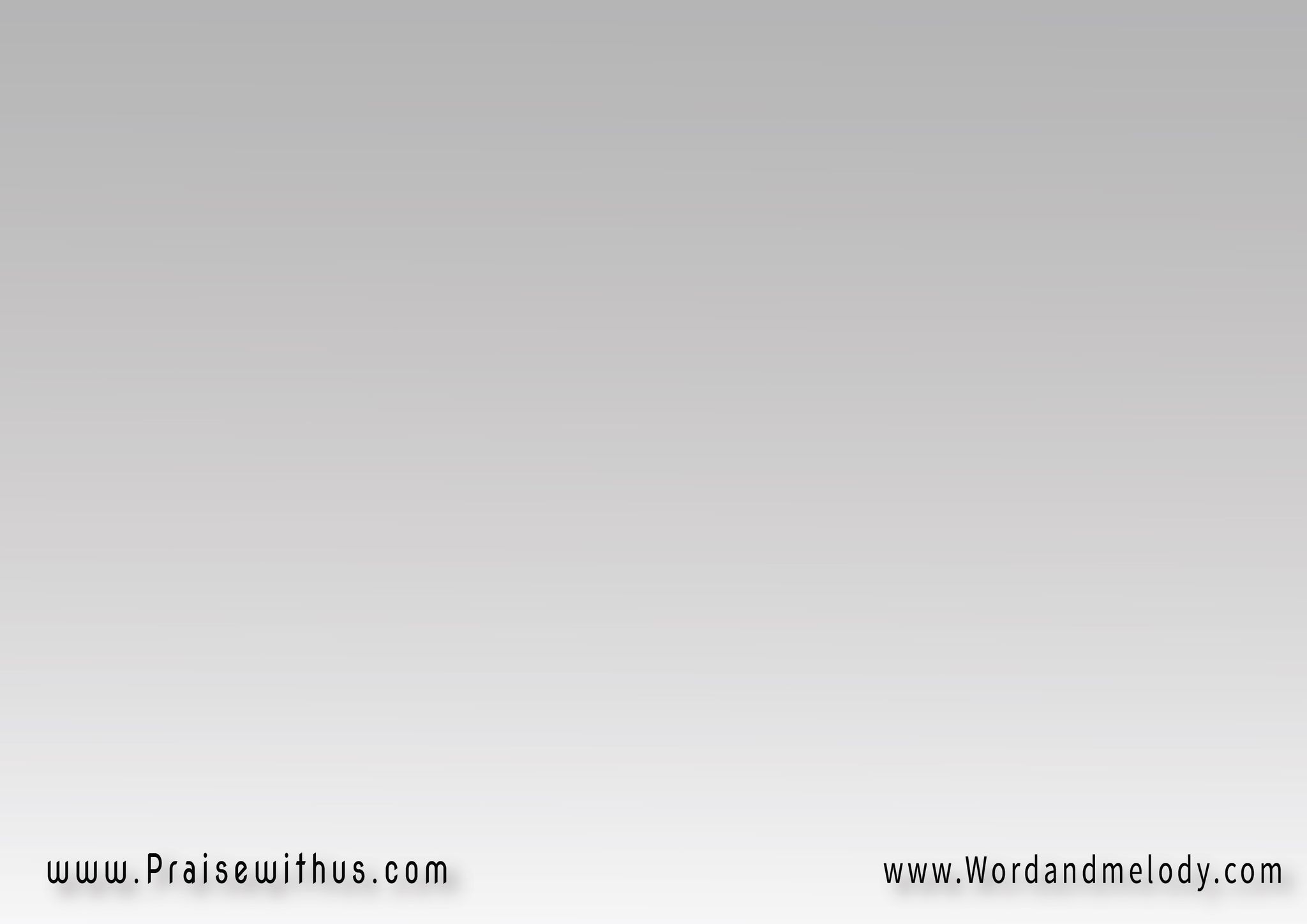 كُلُّ مَن فِي الأرضِ طُرَّا
شَارِكُوا جُندَ السَّماءْ
وارفَعُوا حَمدَاً وشُكراً
فِي صَباحٍ ومَسَاءْ
سلامْ، سلامْ، سلامْ
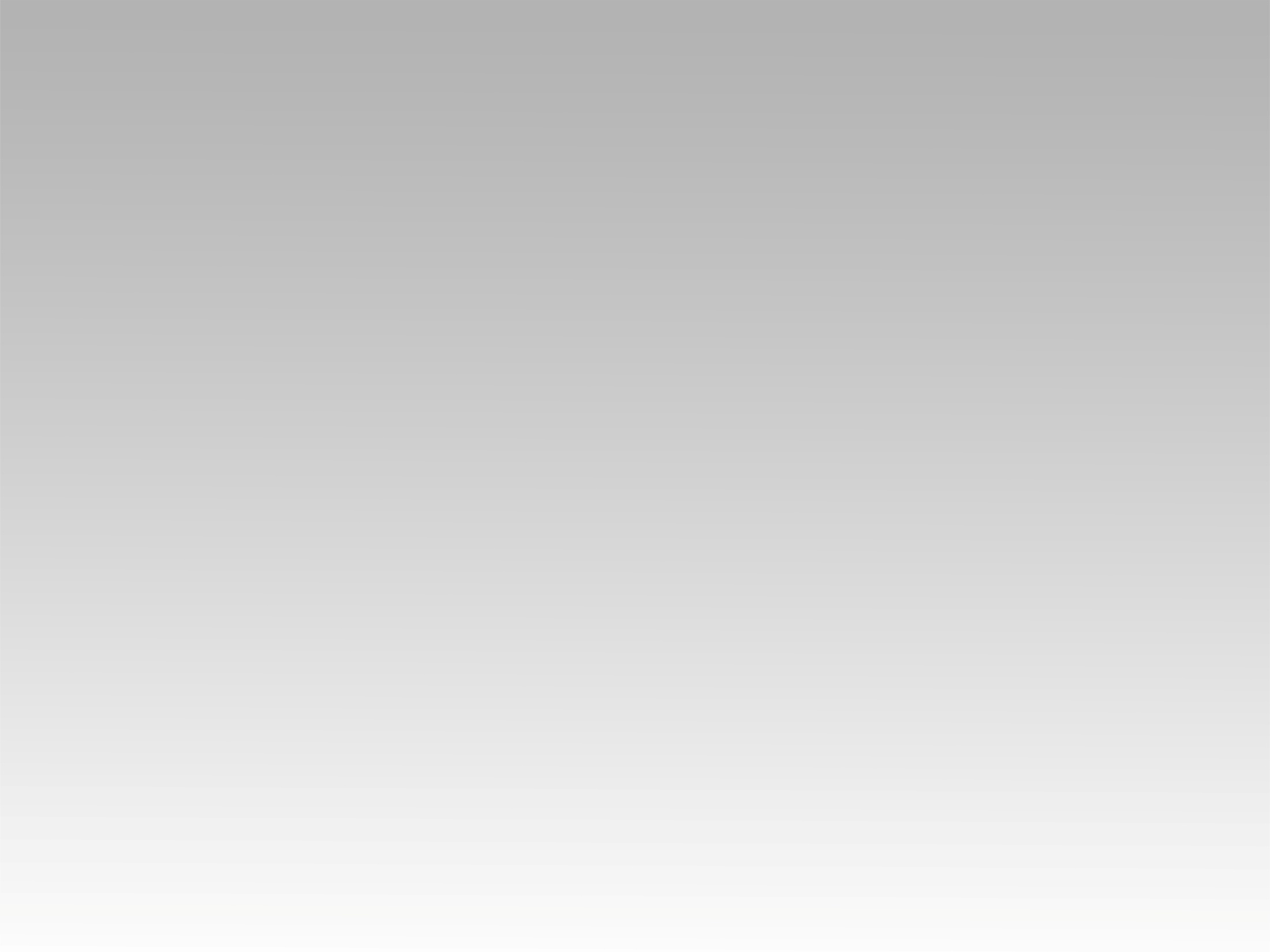 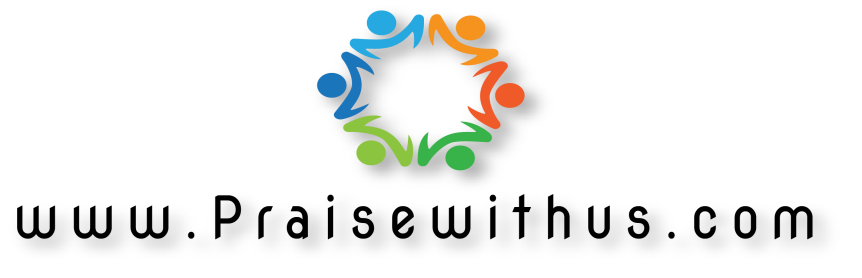